Мой методический прием
Учитель родного языка и литературы МКОУ КГО «СОШ № 1         г. Теберды им. И. П. Крымшамхалова»
Абайханова Людмила  Магомедовна
(учитель высшей категории)
Дерсни темасы:
Къарачай халкъны аууз чыгъармасында санаула.
Дерсни мураты:
1. Джангы сезлени юретиу.	2. Тил байлыгъыгъызны есдюрюу.	3. Дерсни оюн халда айтыб, оюнланы кючю бла дерсни бегитиу.
Сезлюк иш
100юк
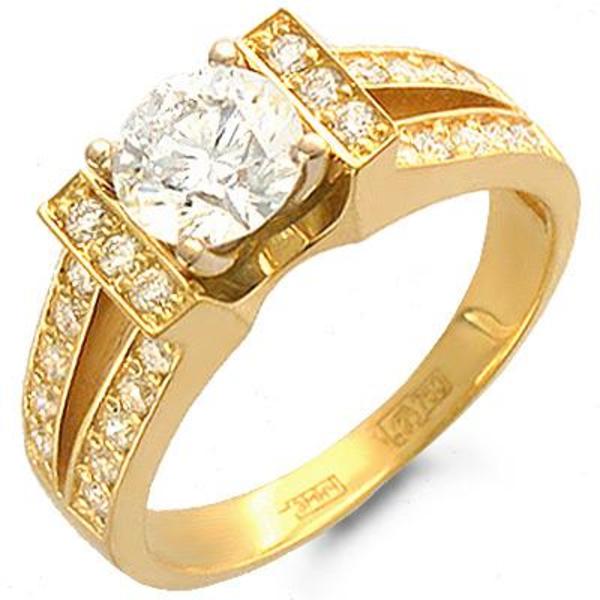 тю5иу
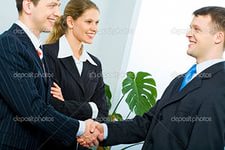 дж10аргъа
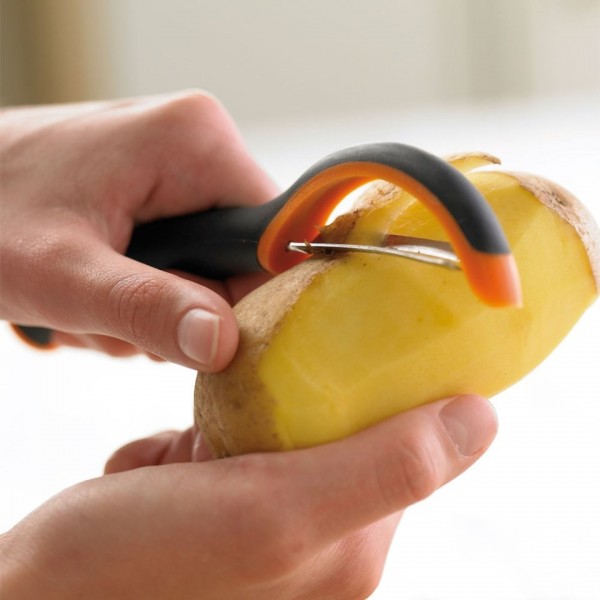 с2ртме
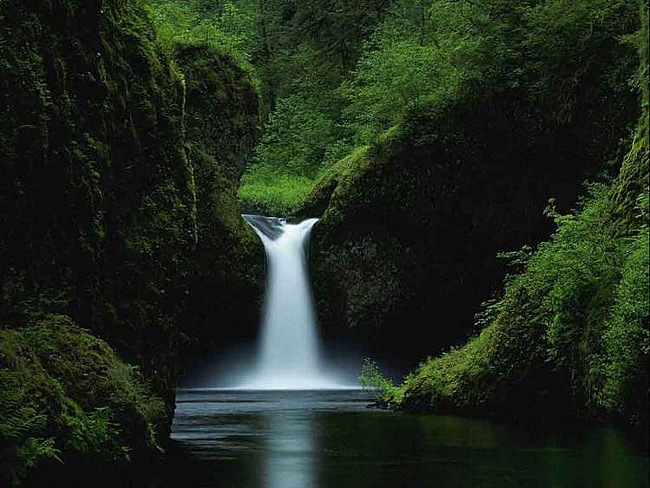 5ик
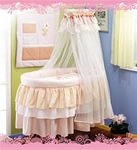 си1иу
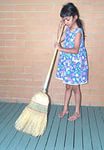 100ерге
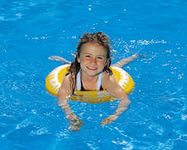 к3лю
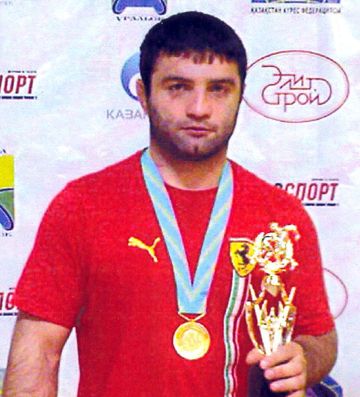 7ширге
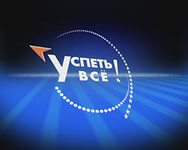 Математика терминле къарачай тилде
Къошаргъа			Делить
Юлешиу 			Произведение
Керелеу				Больше
Чыкъгъаны			Меньше
Ауурлукъ			Прибавить
Мийиклик			Масса
Азыракъ			Высота
Кебюрек			Умножение
Бегитиу:
15+20=
20-6=
2*4=
16:2=
Бегитиу:
15+20=35
20-6=
2*4=
16:2=
Бегитиу:
15+20=35
20-6=14
2*4=
16:2=
Бегитиу:
15+20=35
20-6=14
2*4=8
16:2=
Бегитиу:
15+20=35
20-6=14
2*4=8
16:2=8
Кёкде учуб баргъан бир къазлагъа джерден бир къаз: «О-о кёкде баргъан джюз къаз, мени да ала барыгъыз», - деб къычыргъанды. Ала уа анга джууабха: «О биз джюз тюлбюз, бизге бизни тенгли бир къошулса, анга да аны джарымы тенгли бир къошулса, анга да аны джарымы тенгли бир къошулса, дагъыда джерден сен да къошулсанг, ол заманда джюз болукъбуз», дегендиле.
Кёкде баргъан къазла ненчадыла?
36
Рефлексия
Кесигизни дерсигизде хайырландырырлай не джангы зат билдигиз?
Математика терминле:
       	делить: 
	а) керелеу
	б) юлешиу
	в) чыкъгъаны
	ауурлукъ
	а) высота
	б) масса
	в) глубина
3. Санауу болгъан ребус къурагъыз.
Сау  болугъуз,
багъалы устазла!
Ишигизден къууаныгъыз!